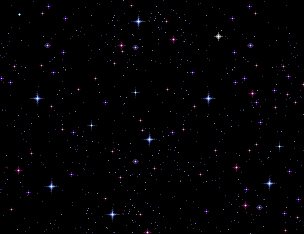 Рождество ХристовоАвторы проекта:Кулиманов Дмитрий 6 класс, Воронкова Татьяна 9 класс, Саввина Юлия 11 класс, Клопыжникова Наталья 11 классучащиеся МОУ «СОШ № 7»Руководитель проекта: Фролова Наталья Викторовна
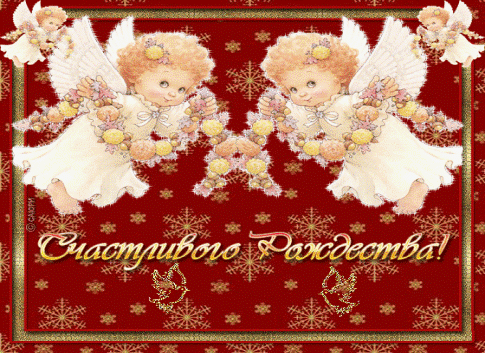 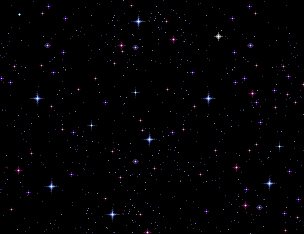 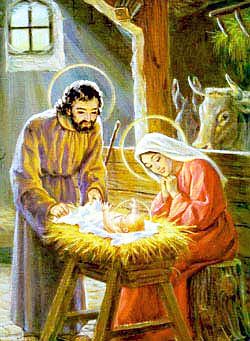 Рождество Христово называют «матерью всех праздников». Значение этой святой ночи столь велико, что даже ход новой истории и наше летосчисление ведем мы от Рождества Христова. 

А на Руси этот Праздник особенно любим
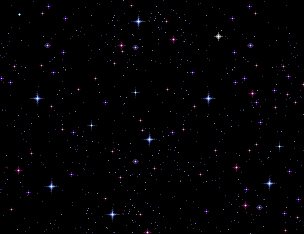 Для создания своей поделки я выбрала такое известное рукоделие, как  вышивка крестом.  На моей картине появился храм на фоне Рождественской ночи.
Клопыжникова Наталья
11 класс